Audit Analytics with Helix for Students, with guests
Advanced Cases in Assurance Services (ACCTG 521)
Class 8 | MPAcc class of 2025
Administration
Double Class focused on Audit Analytics.
Download Helix for this class from Canvas: 
https://canvas.uw.edu/files/125510015/download?download_frd=1 
Sit in your assessment teams for both classes.
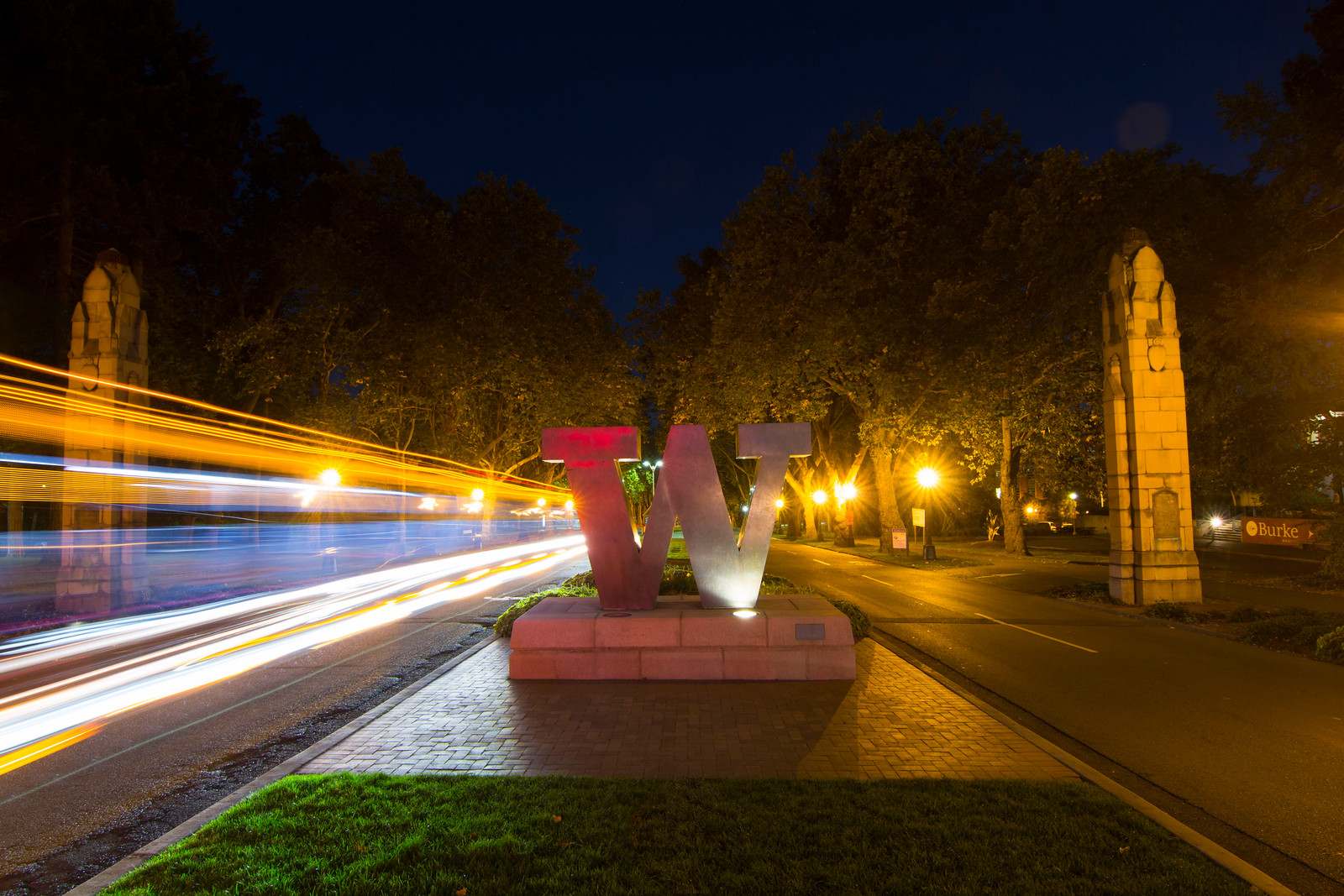 Thank you!